Virginia Chapter of  4-H All Stars
Motto:  Service
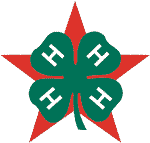 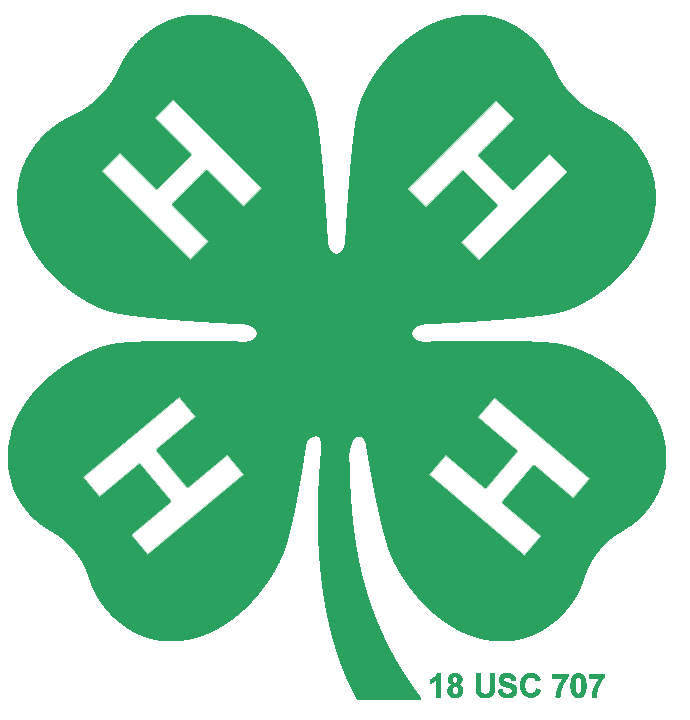 Short and Sweet Orientation for Agents

Carol Nansel, Shenandoah Co. 4-H Agent/All Star Liaison
cnansel@vt.edu
September, 2012
Who is or What are 4-H All Stars?
An honor/service organization (since 1923)

Highest recognition that a 4-H'er can achieve in Virginia, West Virginia, Maryland and Mississippi.

Service oriented

Volunteer operated.
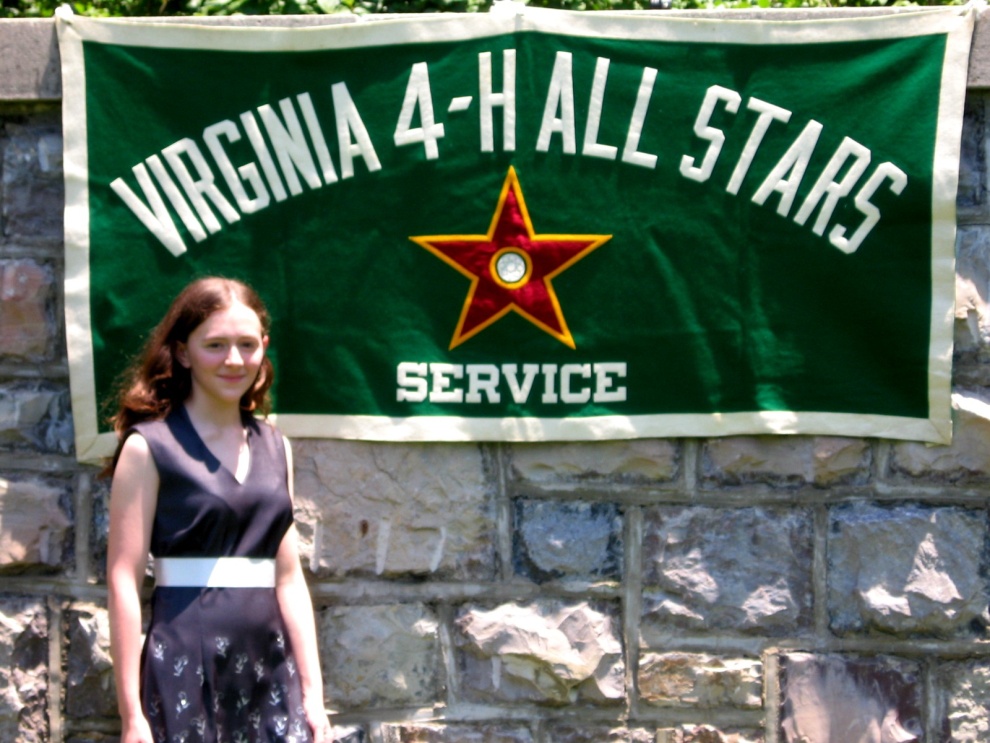 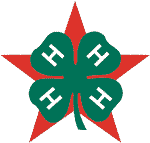 Purpose of 4-H All Stars
To contribute to positive youth development through "service" to the 4-H program of which they are a part. 

The 4-H All Star organization strives for a cooperative effort with the 4-H program in all areas.
Who is eligible for membership?
4-H’ers age 15 as of Jan. 1 of the initiation year, who have completed 3 years in 4-H.

Volunteers and Extension Staff who have completed 5 years of service (2 in Virginia).
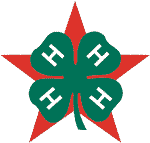 The All Star Nomination Form(for 4-H members)
Well rounded 4-H’ers earn the most points.

Your unit program needs to be well rounded in order for your 4-H’ers to earn enough points (80 out of 116) to qualify.
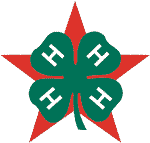 What are the basic components?
Projects and Activities (19%)
Project books
Learning experiences
Exchange programs
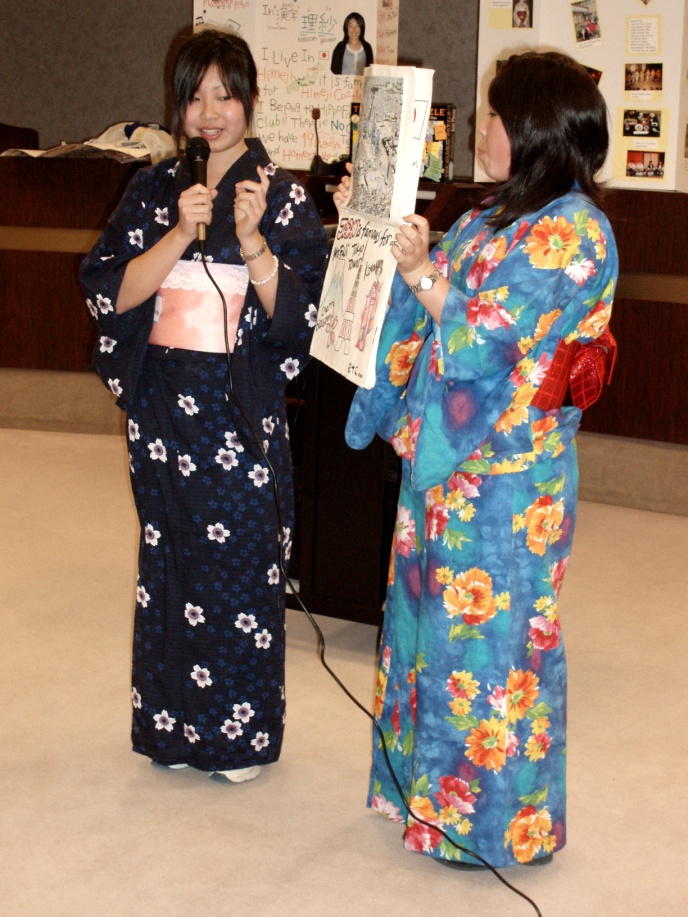 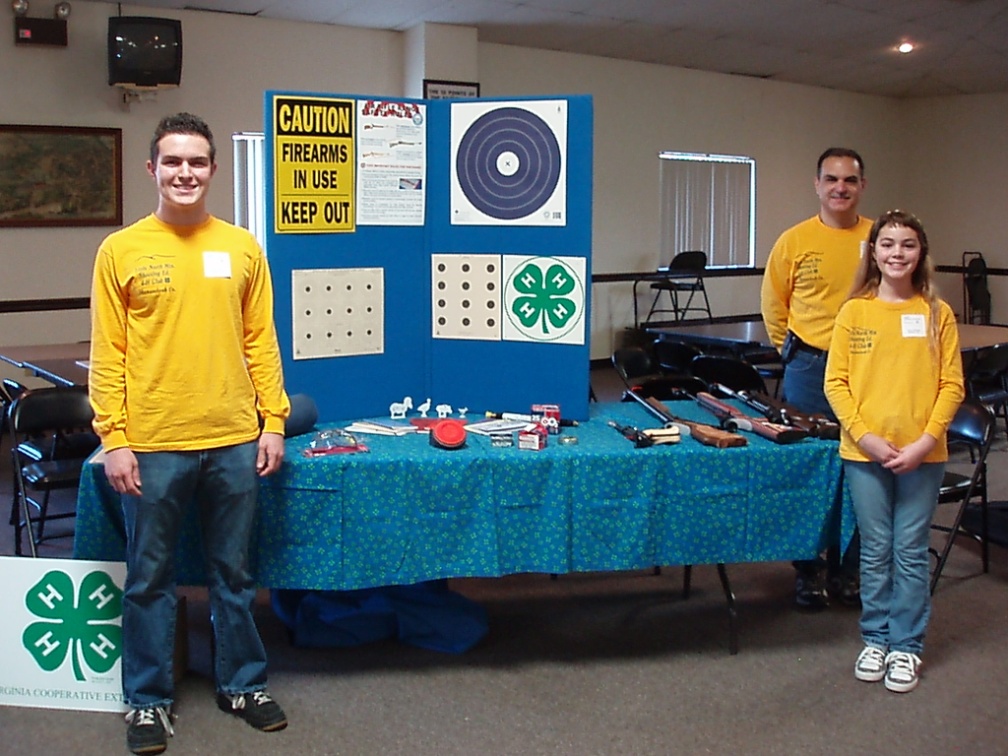 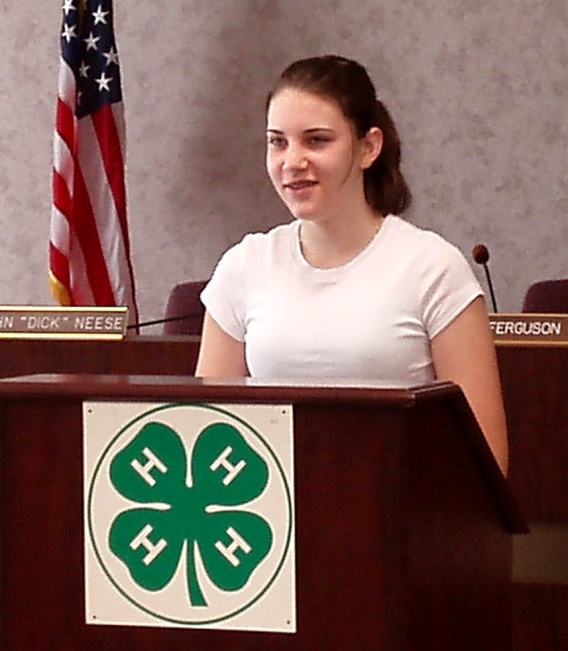 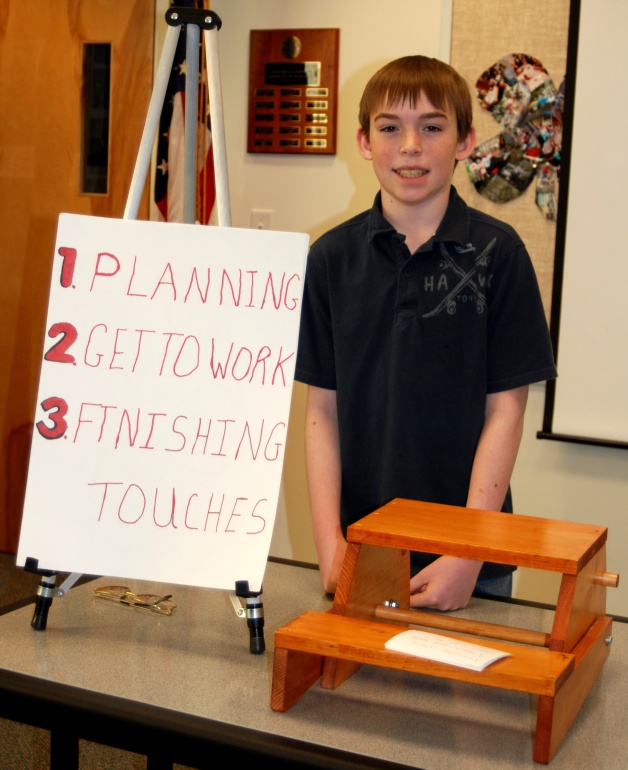 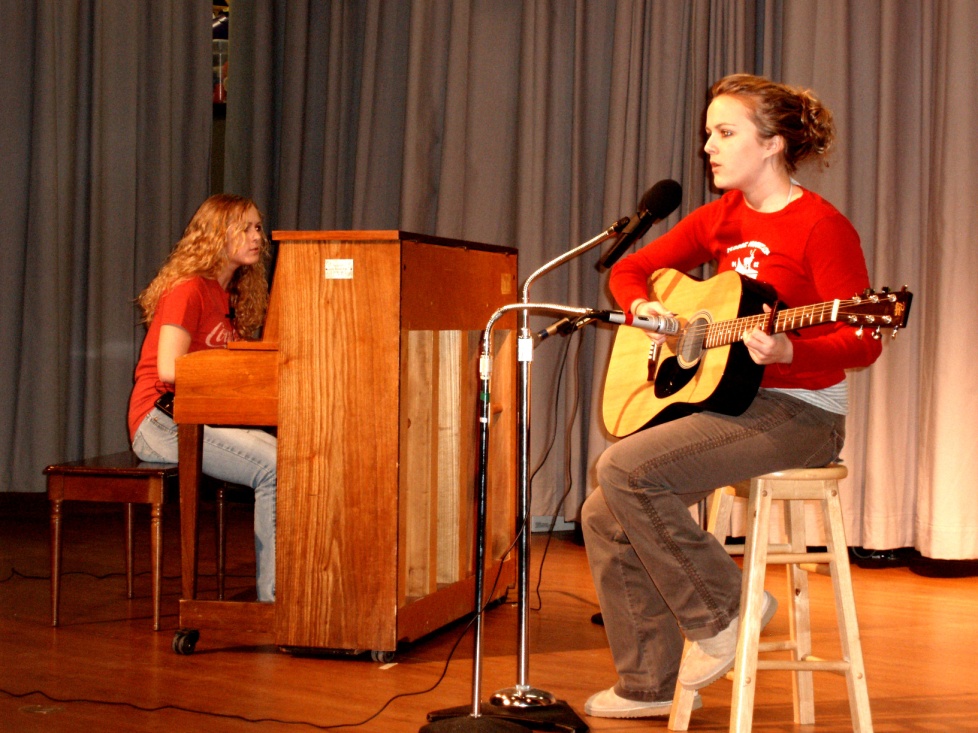 Competitive Events and Exhibits (16%)
Club, county, district, area, state, national and international
4-H Resumes/Portfolios/Interviews  (3%)
Just submitting earns points
Leadership  (33%)
Elected, appointed and committee work
Camp leadership
Recruitment and promotion
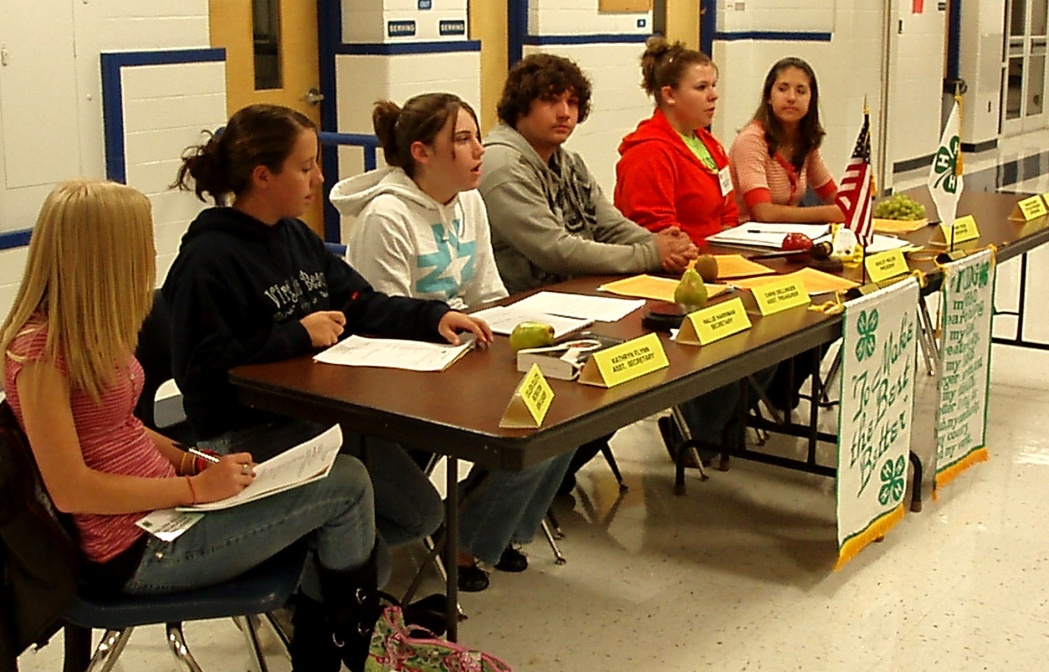 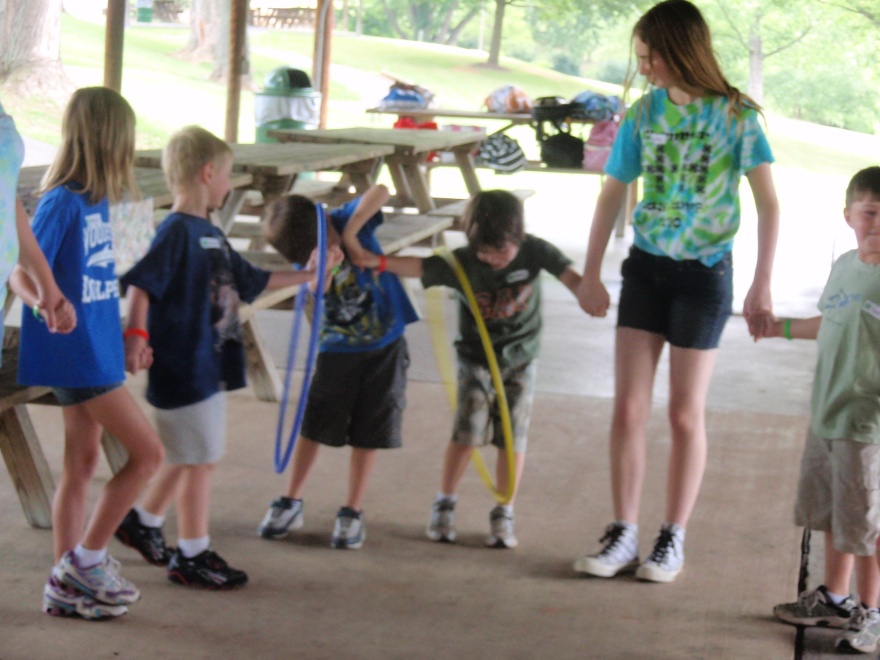 Community Service  (9%)
Through 4-H and other groups
Leadership in outside organizations  (6%)
Must be leadership, not membership
Recognition  (14%)
Through 4-H and other groups
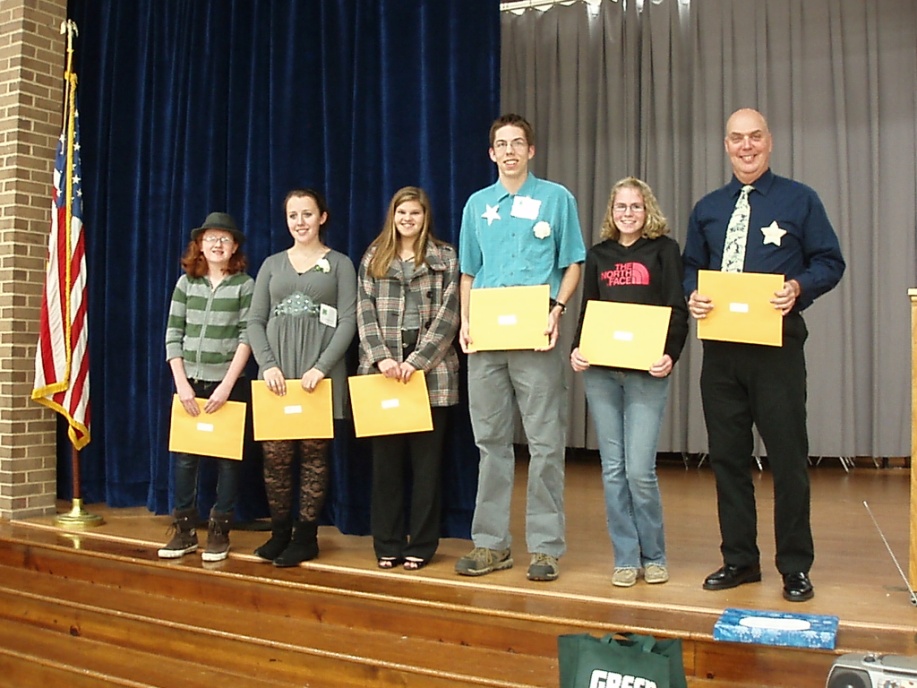 Where do I start?
Be sure you offer opportunities                  for 4-H’ers in the “big four” components
Leadership   (33%)
Projects and Activities  (19%)
Competitive Events and Exhibits  (16%)
Recognition  (14%)
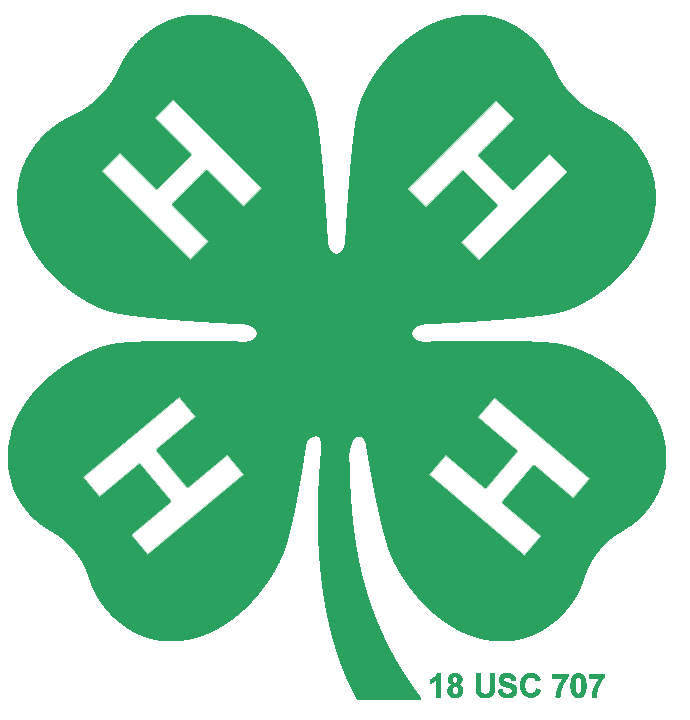 Application Process
Agents share the nomination form with eligible 
   4-H’ers by October 1 and collect completed forms.

Schedule a meeting with All Stars in your unit to review forms and vote on them during October. 

Select up to three leader nominees per unit and complete Honorary forms for them.
Application Process, Continued
Three All Stars and you sign forms of the accepted nominees.

Forward the nomination forms and a summary sheet to the District All Star contact by Nov. 1
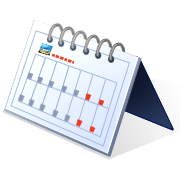 What happens next?
A district All Star committee reviews the forms before forwarding on to the State All Star Committee.  They may send them back to you for clarification.

The All Stars vote on new members during their statewide Midwinter Conference, the first weekend in February.

An acceptance letter is sent to the nominees in March.
What does the nominee do next?
Return the acceptance form with the initiation fee by the deadline.

Make plans to be present to be “tapped” during State 4-H Congress.

Plan to become active in their local 
    4-H All Star chapter after returning home!
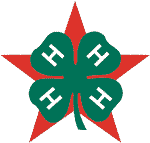 Tapping Ceremony during State 4-H Congress
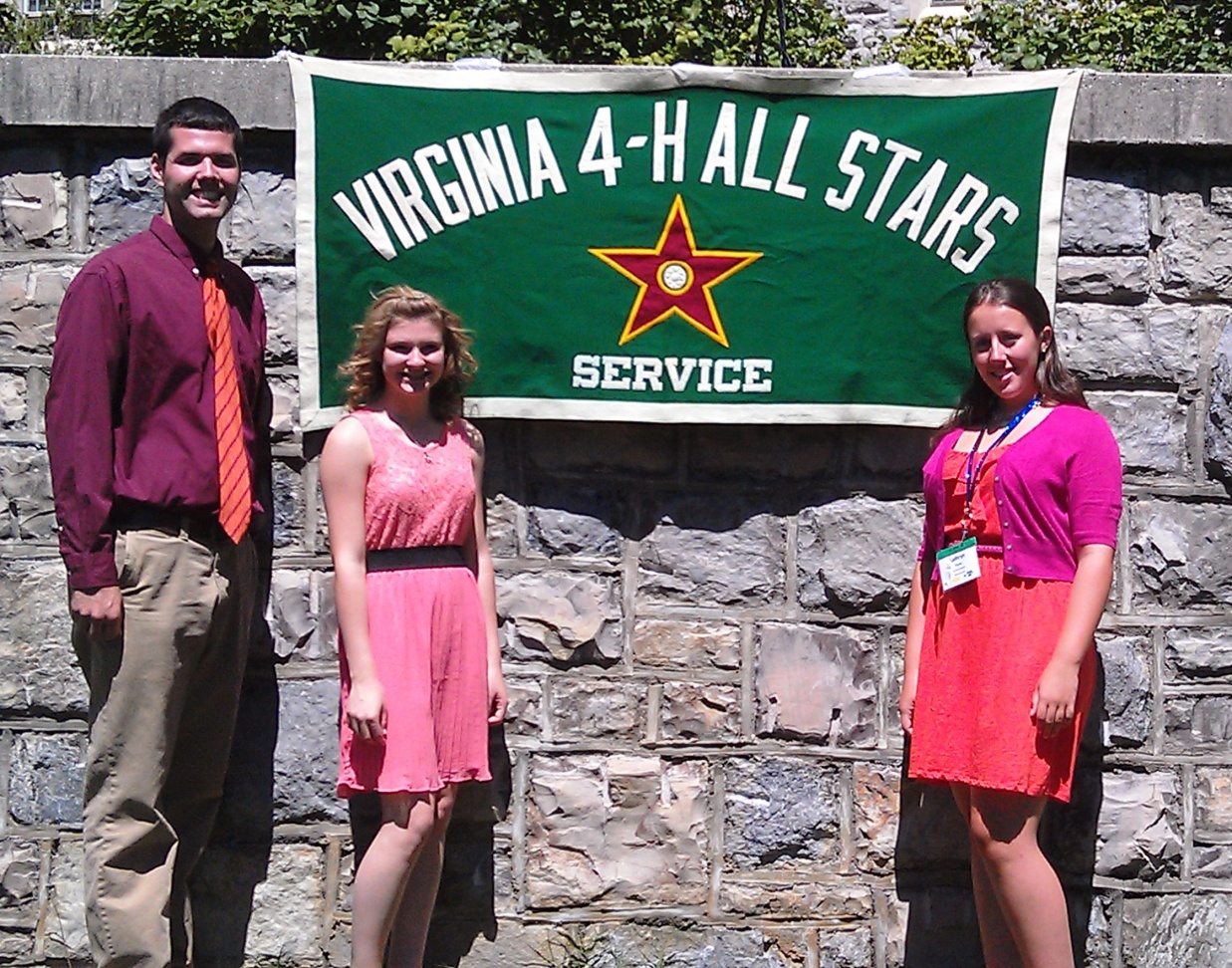 Most FAQ before Congress
“I cannot get off work, change my vacation, miss Girls State, find a ride to VT, etc., so can I still join if I can’t be there to be tapped?”

No.  You can resubmit your form again the next year.  You must be present to be tapped.

Exceptions are rare and are generally made if the nominee does not have another year of eligibility.  In that case, some have been tapped during the Mid-winter conference.
My 4-H’er has been tapped as an All Star, now what?
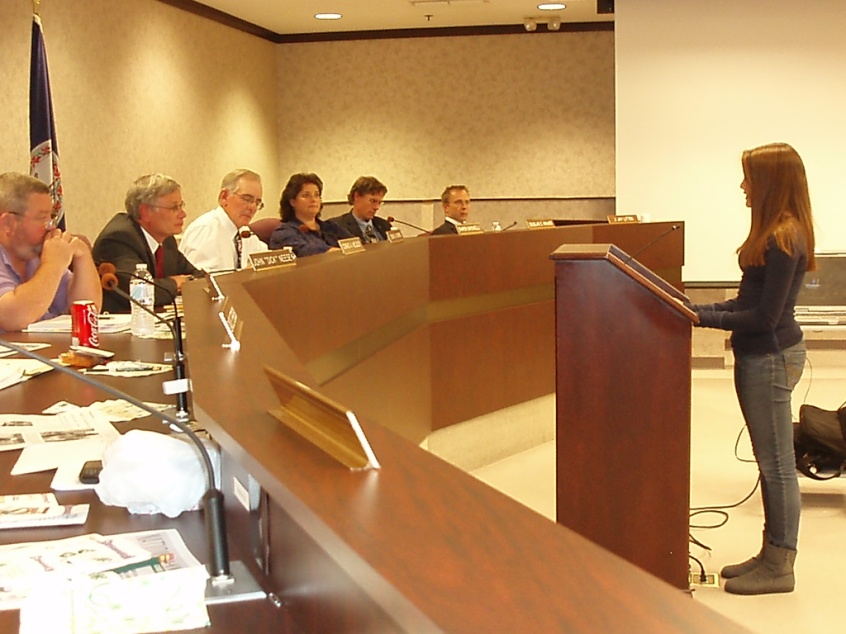 Get them involved in
    SERVICE!


They make excellent judges, club and project leaders, coaches, mentors, 4-H speakers, donors, organizers, advocates with local government, etc.
How can All Stars be active beyond the Unit level?
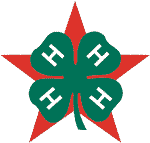 District All Star chapter – hold office, serve on committees, plan conferences.

Statewide All Star chapter – hold office, serve on committees, attend conferences.
State 4-H All Star Conferences
Midwinter Conference
1st weekend in February to vote on new members
Location rotates around the state
Tapping Ceremony
During State 4-H Congress at VT
Summer Conference
Officer elections
Location rotates around the state
Interstate Conference
Location rotates between VA, WV, MD and MS
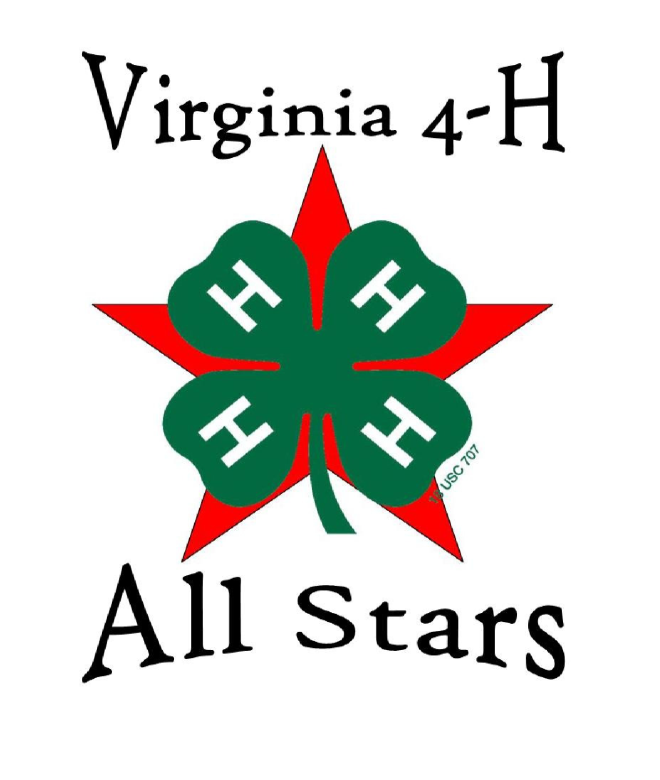 What is an example of local 4-H All Star Service?
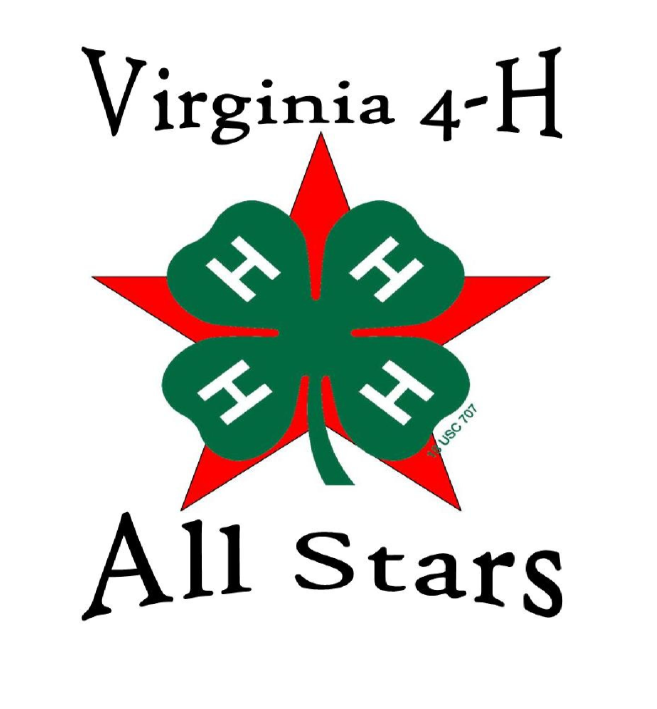 In Shenandoah County, what do the 4-H All Stars do to support the 4-H Program?
Sponsor and conduct the County 4-H Public Speaking and Presentation Contests
Contest Chair, judges, room chairs, video operators, refreshments, awards.
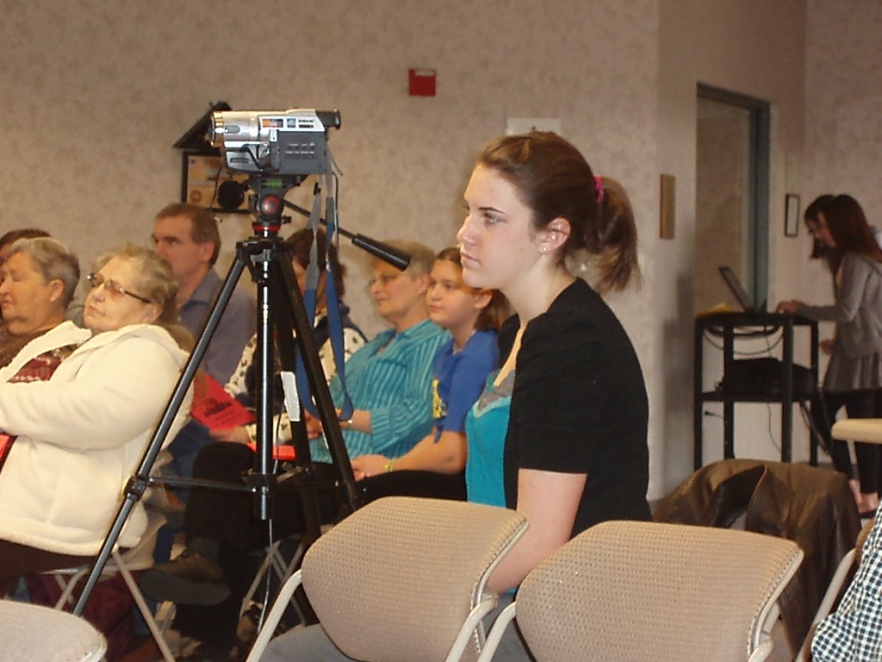 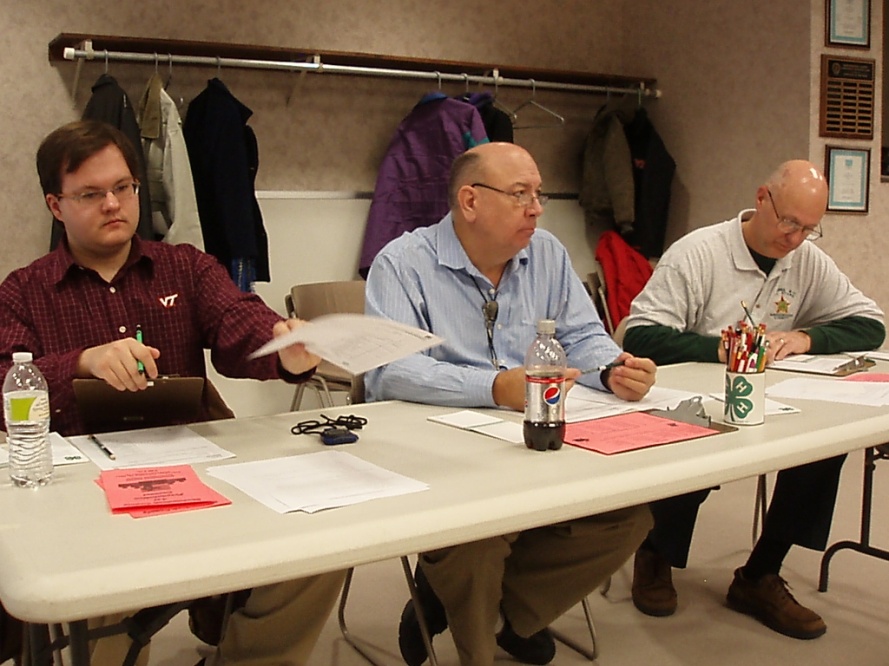 Judge completed 4-H Project books
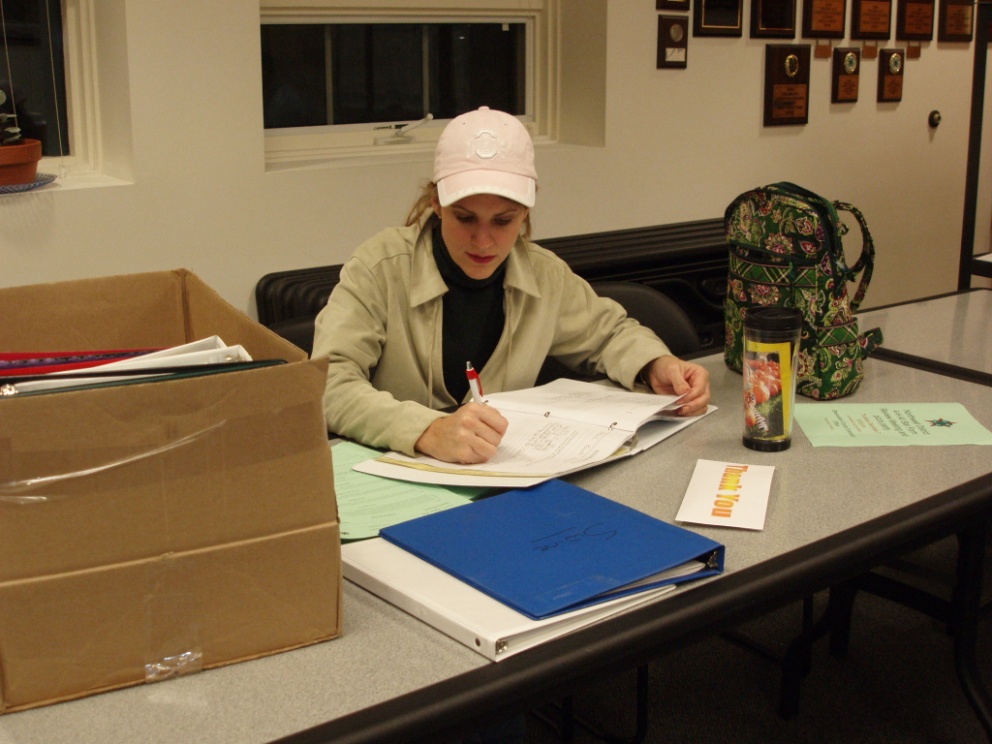 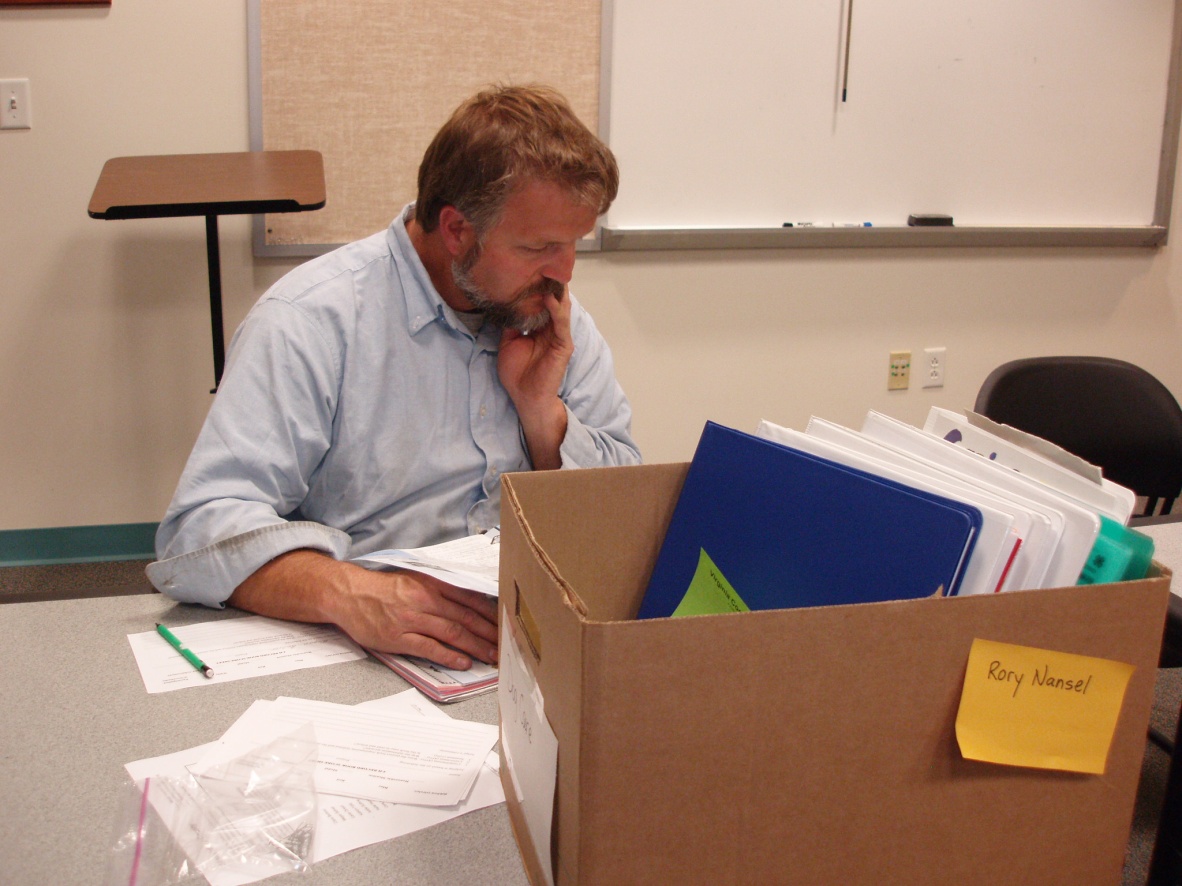 Sponsor and present awards during 4-H Achievement Night

Perform local service 
   – like cutting and 
      stacking wood for 
      older All Stars
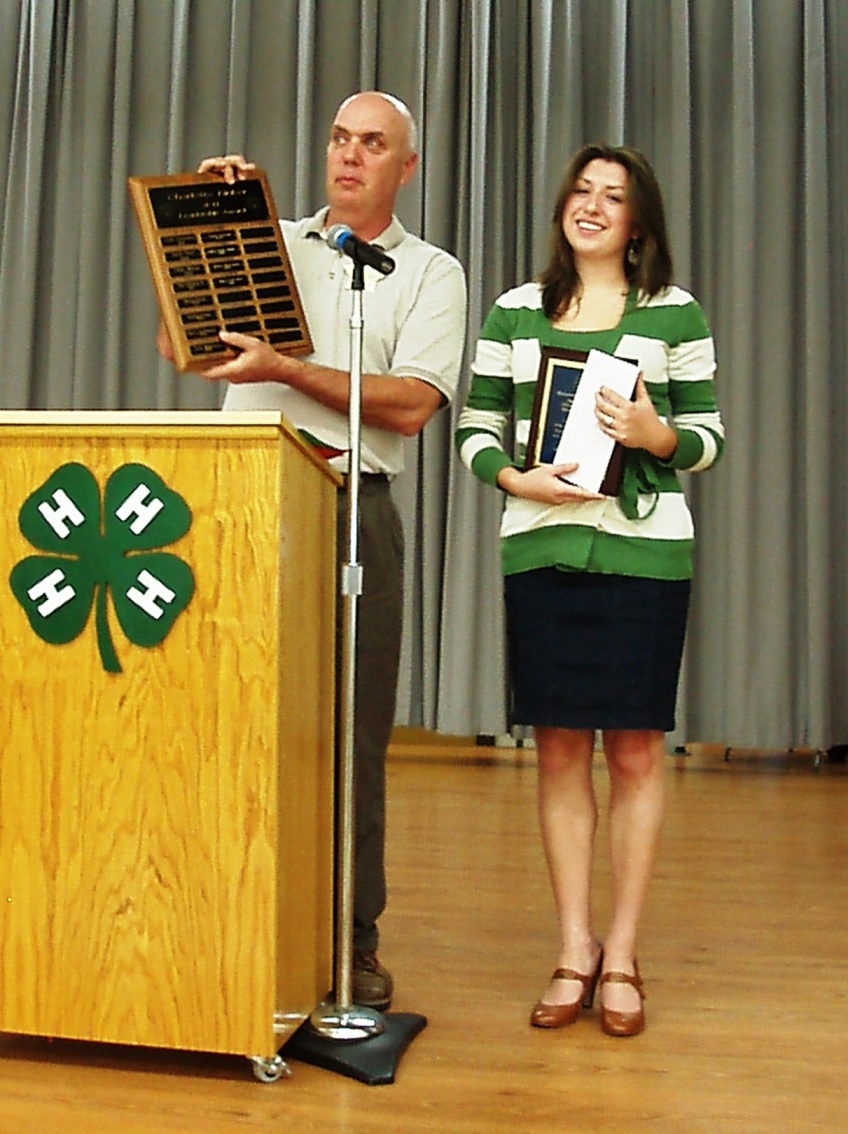 Lead local 4-H workshops
Judge at District Contests
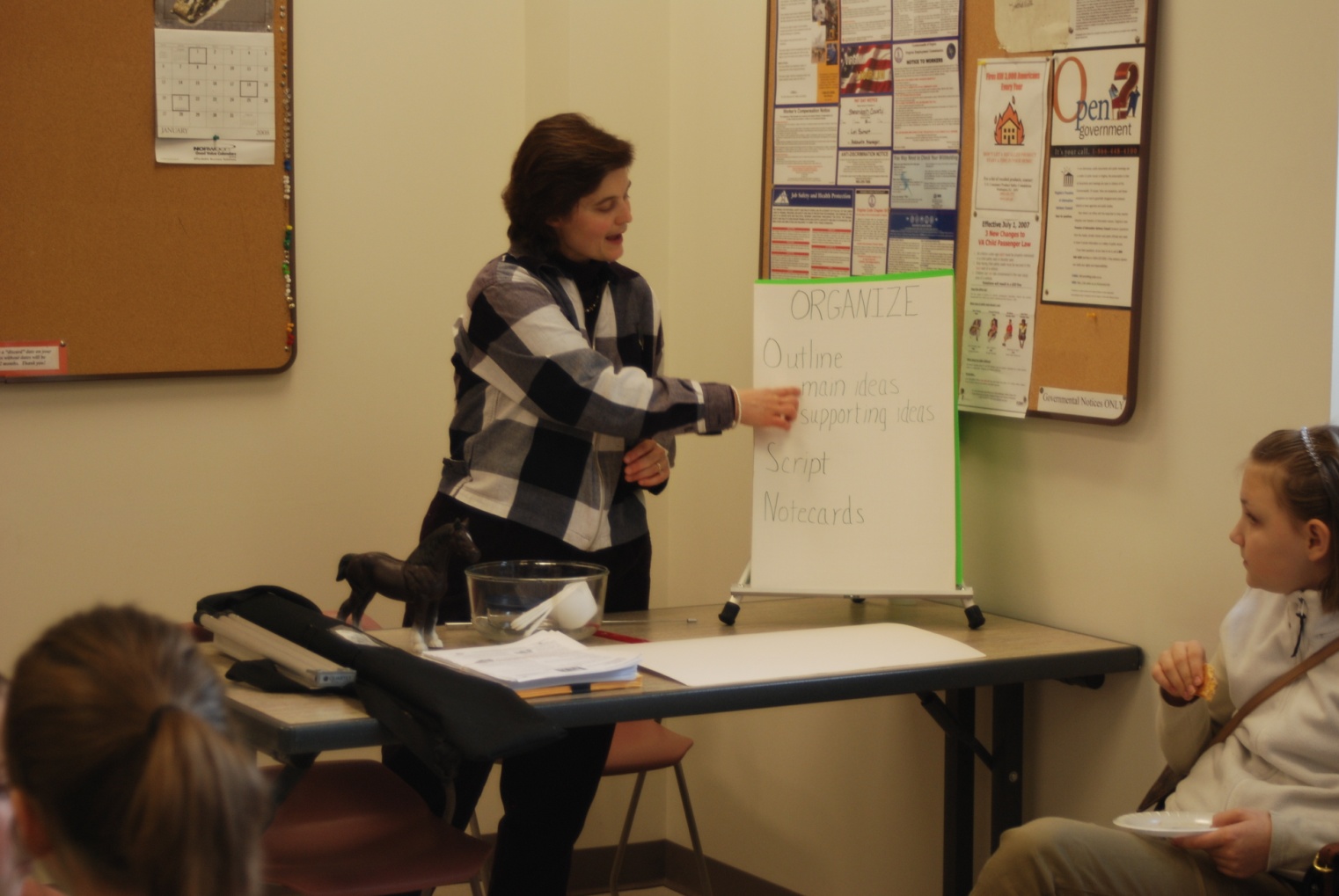 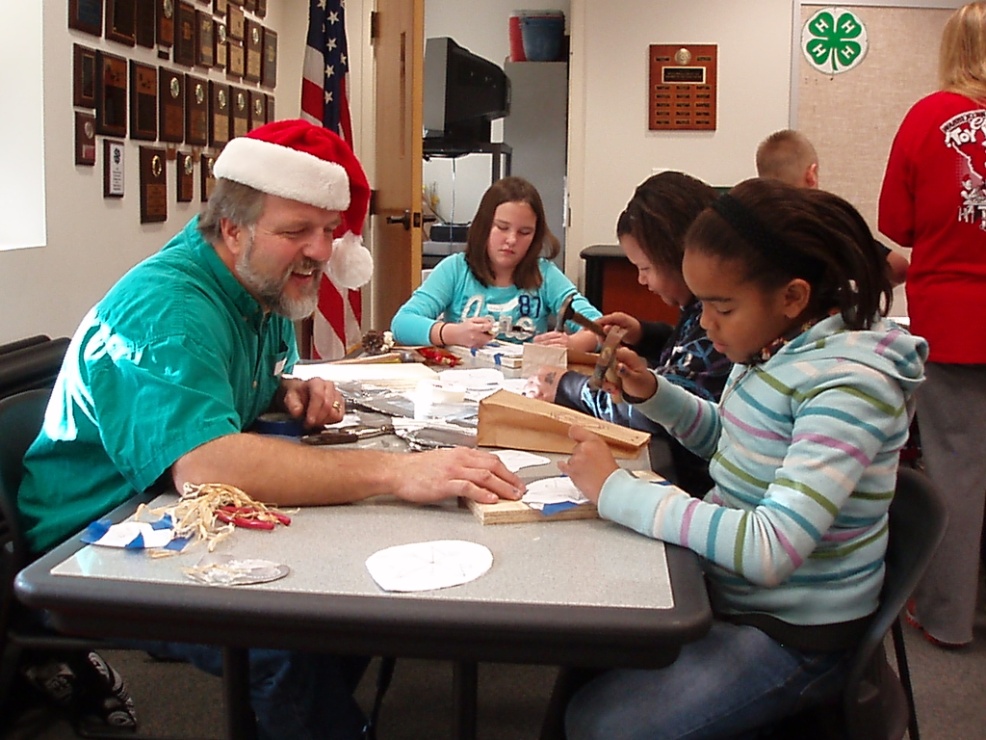 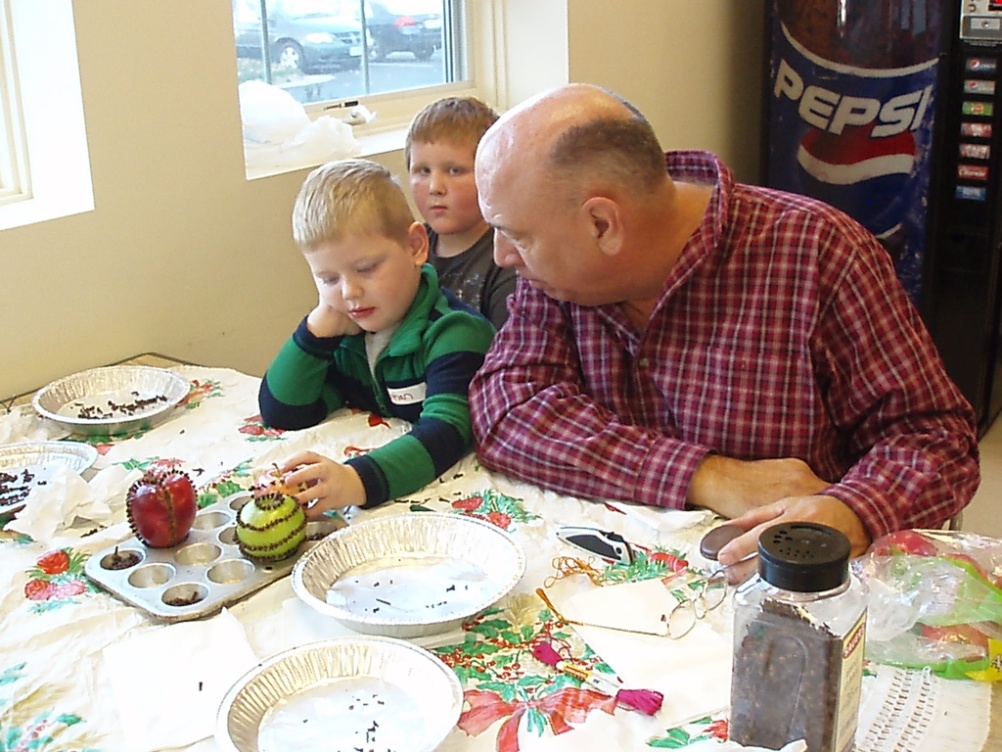 Sponsor a 4-H Ornament Making Workshop
Serve as 4-H Club Organizational and Project leaders
Mentor new leaders and new All Stars
Raise money to help as needed in the local program
Speak to local decision makers on behalf of 4-H 
Hold 3 yearly meetings to conduct business
Review nomination forms
Plan upcoming events
Support the District and State All Star conferences
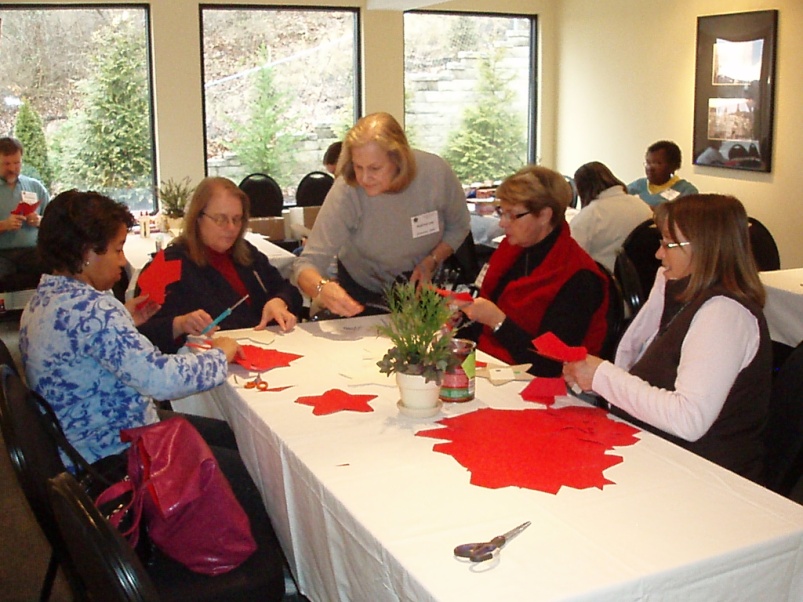 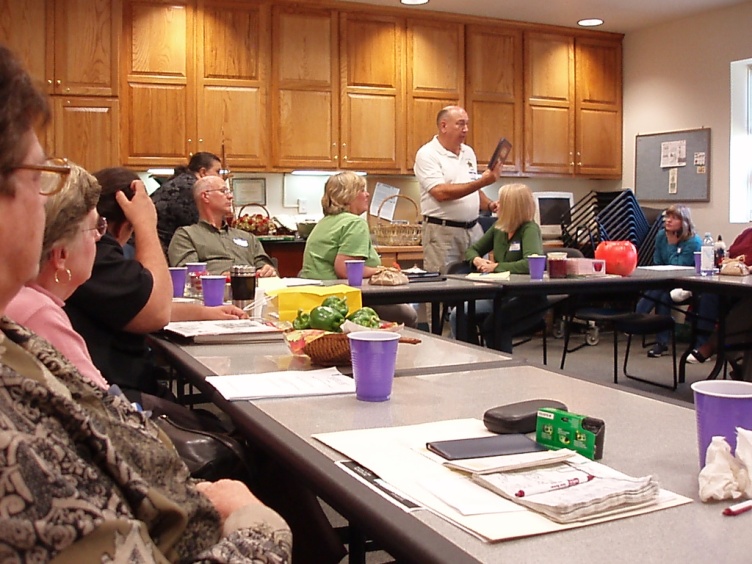 Plan fun activities to promote fellowship
Christmas caroling to shut-in All Stars
Road rally
Summer pool party/picnic
New All Star welcome picnic
Bowling
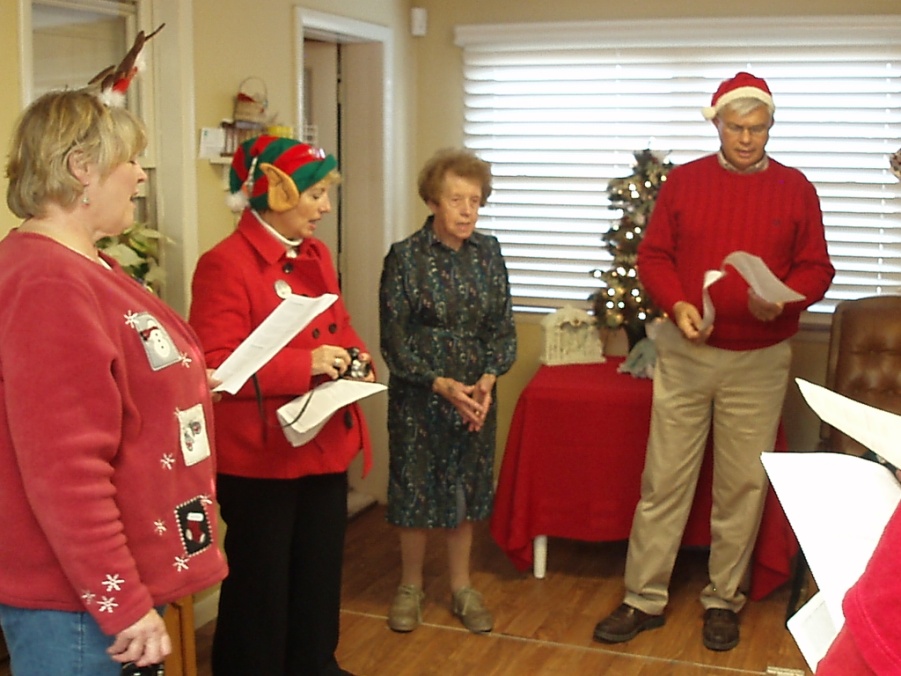 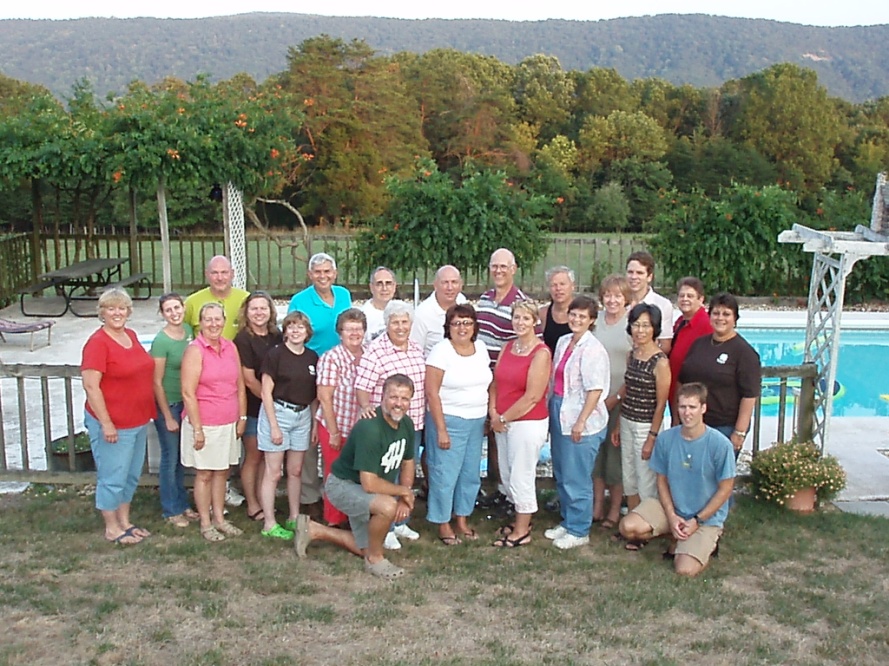 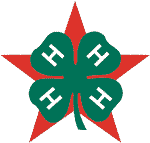 How do I find the All Stars in my unit?
William Thomas, All Star and former Culpeper 4-H Agent, maintains the current mailing list of Virginia 4-H All Stars                                   
           thomasvtcc64@verizon.net

Get in touch with those folks!
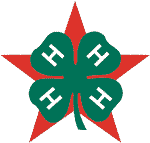 All Star Recognition
Check the All Star website for:
College scholarships (forms due Jan. 1)
Hall of Fame Award 
15+ years of service 
Bradshaw Service Award 
Under 15 years of service
C. Dean Allen Award for Excellence
for agents
Dottie Nelson Award for Excellence in International Programs 
Chapter Charter Seal Award
for active chapters
Questions?
http://www.4-h.ext.vt.edu/groups/allstars/4h_allstars.html

Email me anytime with questions.
cnansel@vt.edu   (Shenandoah Co.)
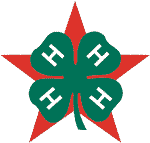